Структура современного урока в соответствии с требованиями ФГОС
Чуксина Татьяна Александровна
Зам.директора по УД
МБОУ СОШ №112
«С урока начинается учебно-воспитательный процесс, 
уроком он и заканчивается. 
Все остальное в школе играет хотя и важную, 
но вспомогательную роль,
дополняя и развивая все то, 
что закладывается на уроке»  
                                                                Конаржевский Ю.А.
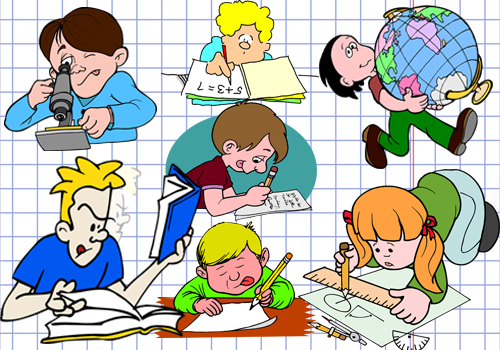 Традиционный урок состоял из четко выделяющихся этапов:
организационный момент;
повторение и проверка домашнего задания;
изучение нового материала;
закрепление изученного на уроке;
объяснение домашнего задания;
оценивание учеников.
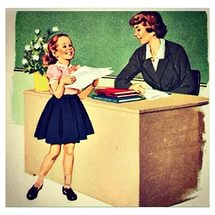 Ученики НЕ должны получать готовые знания, они должны добывать их самостоятельно, совершая учебные действия.
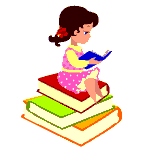 Мотивация
Целеполагание
Выбор методов, средств и форм
Действия. Контроль
Оценивание  (рефлексия)
Структура урока по ФГОС
Уроки по ФГОС основываются на системно-деятельностном подходе. Такие уроки можно разделить на следующие типы:
уроки введения («открытия») нового знания (ОНЗ);
уроки рефлексии;
уроки общеметодологической направленности;
уроки развивающего контроля.
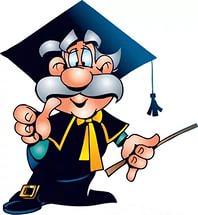 Структура урока «открытия» новых знаний по ФГОС:
Мотивирование на учебную деятельность. Ученик должен осознанно вступить в учебную деятельность.
Актуализация знаний. Организуется подготовка учащихся к надлежащему самостоятельному выполнению пробного учебного действия.
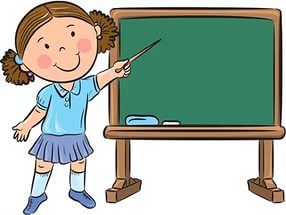 Структура урока «открытия» новых знаний по ФГОС:
Выявление места и причины затруднения. Под руководством учителя ученики восстанавливают порядок проведенных действий и определяют конкретное место затруднения.
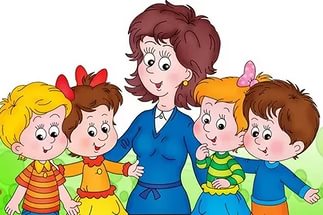 Структура урока «открытия» новых знаний по ФГОС:
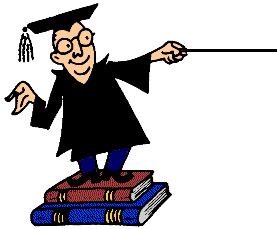 Построение проекта решения проблемы.
Структура урока «открытия» новых знаний по ФГОС:
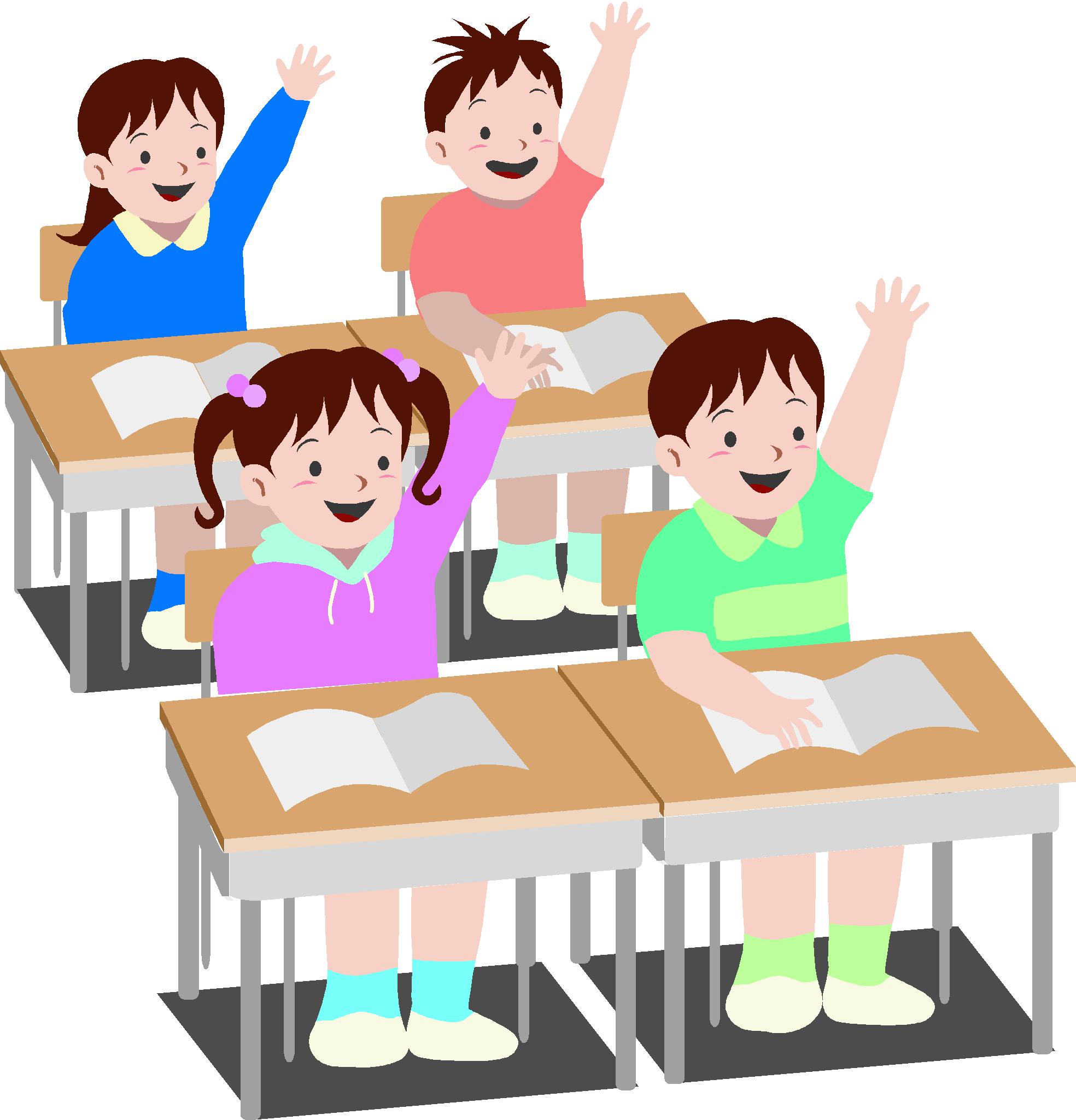 Реализация проекта. Путем обсуждения различных вариантов, предложенных учащимися, выбирается оптимальный способ действий, который используется для решения исходной задачи, вызвавшей затруднение.
Структура урока «открытия» новых знаний по ФГОС:
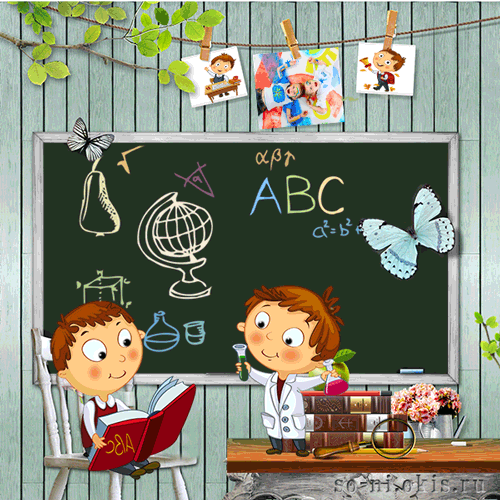 Первичное закрепление. Учащиеся решают типовые задания на новый способ действий, проговаривая алгоритм решения вслух.
Структура урока «открытия» новых знаний по ФГОС:
Самостоятельная работа с самопроверкой по эталону. Ученики уже самостоятельно выполняют задания нового типа и сами проверяют правильность решения, сравнивая с эталоном.
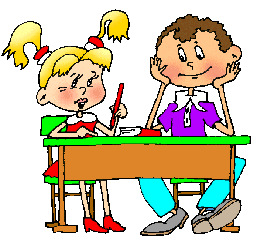 Структура урока «открытия» новых знаний по ФГОС:
Включение в систему знаний и повторение.
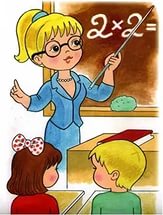 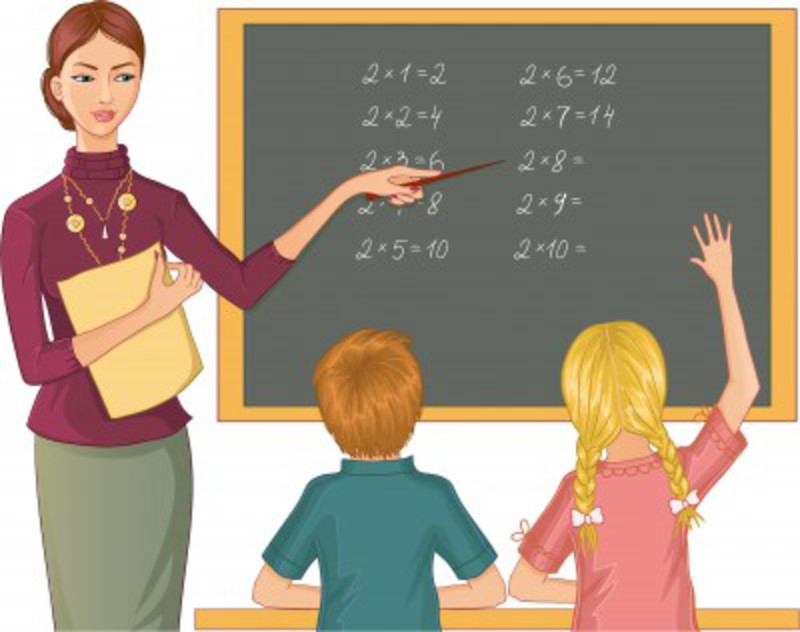 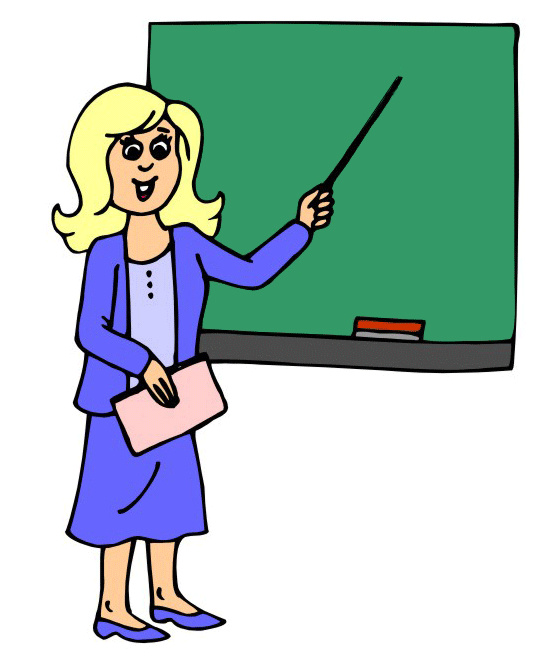 Структура урока «открытия» новых знаний по ФГОС:
Рефлексия учебной деятельности на уроке. Ученики напоминают себе новое содержание, изученное на уроке.
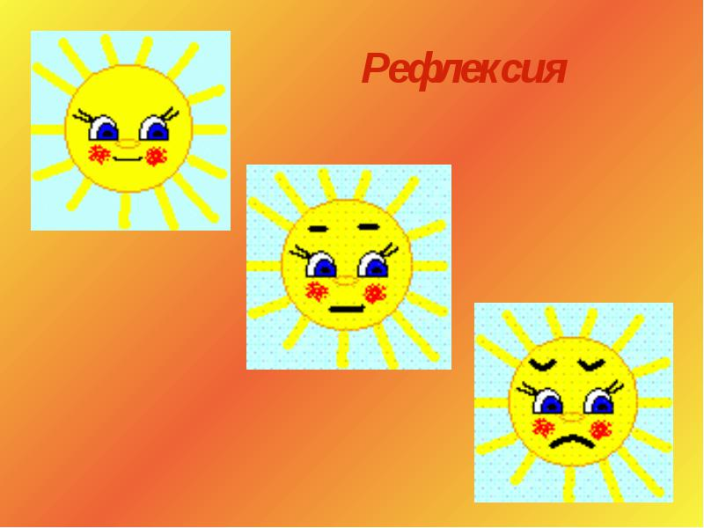 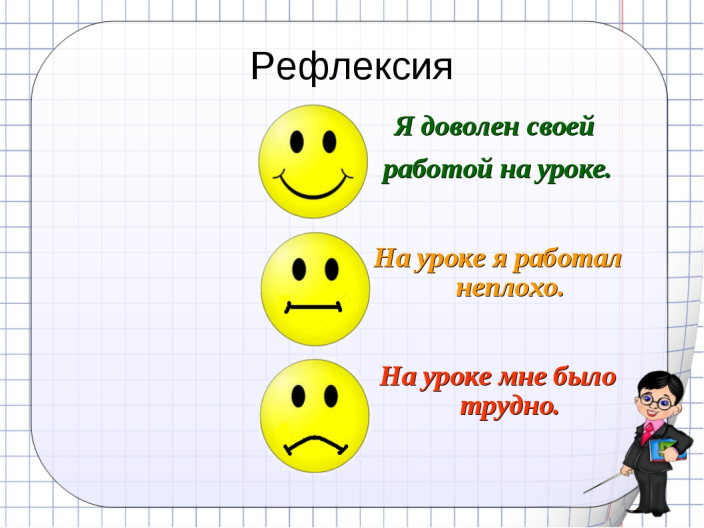 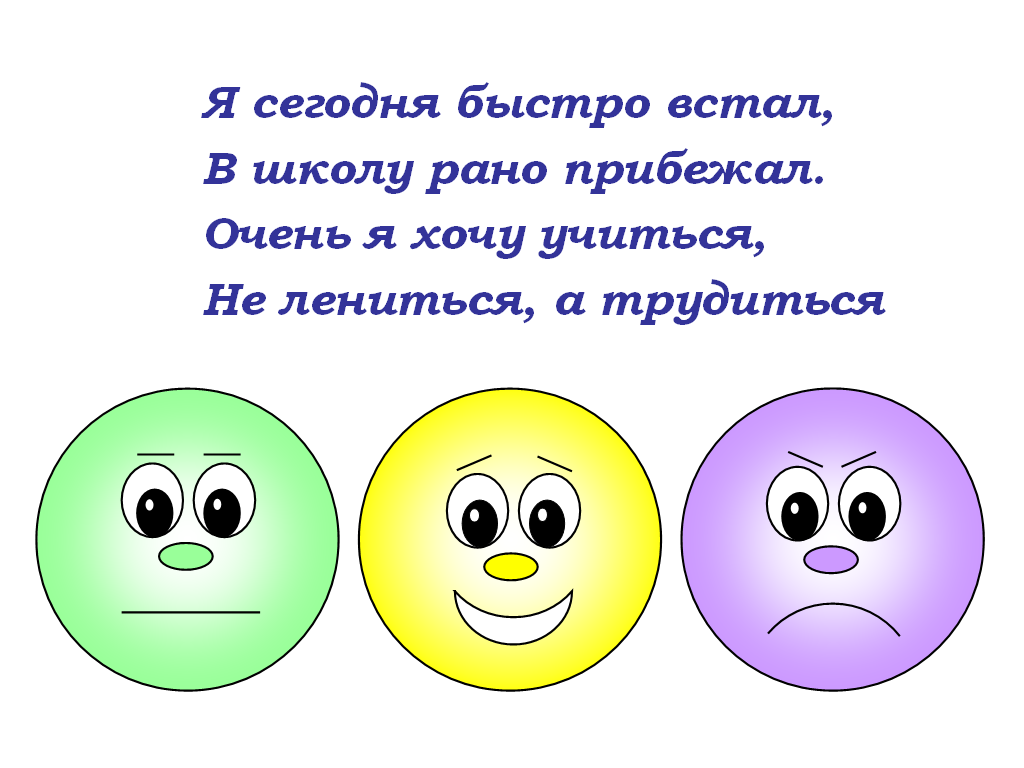 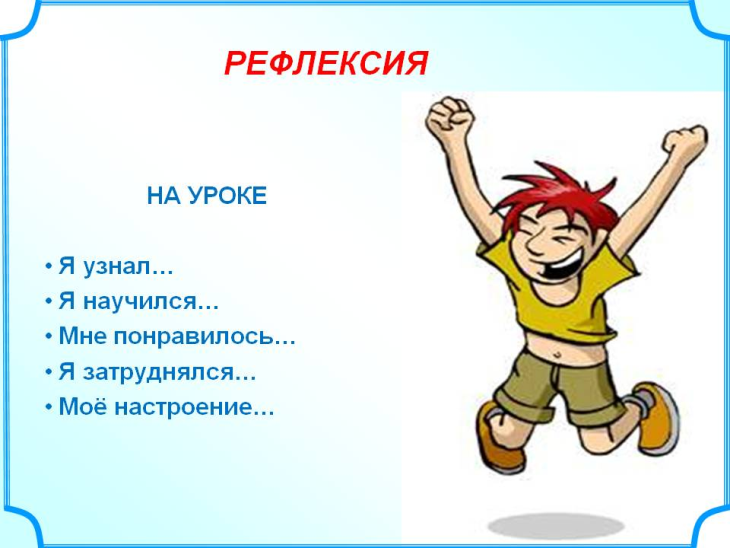 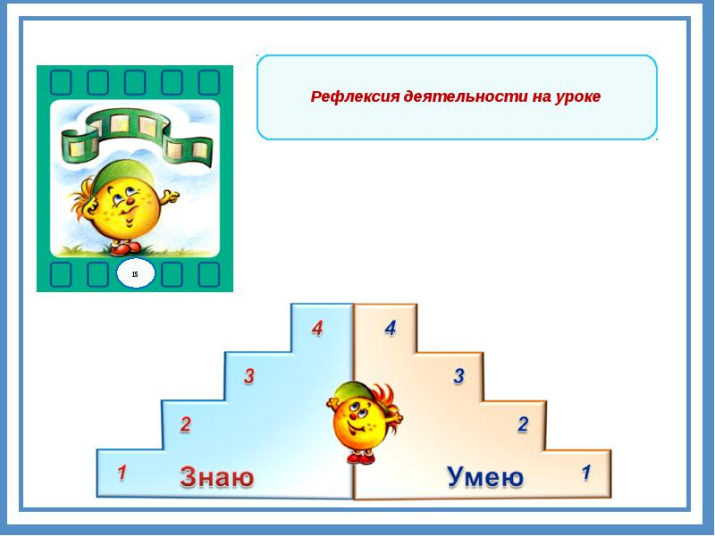 Структура урока рефлексии по ФГОС
Уроки рефлексии могут ставить цель повторения, закрепления или обобщения учебного материала. 
Структура такого урока похожа на содержание уроков развивающего контроля, но все укладывается в один урок. 
Структура уроков по ФГОС в начальной и основной школе схожа, но в основной школе должно уделяться больше внимания коллективным способам обучения, ведь девиз здесь — «Учимся учиться в общении».
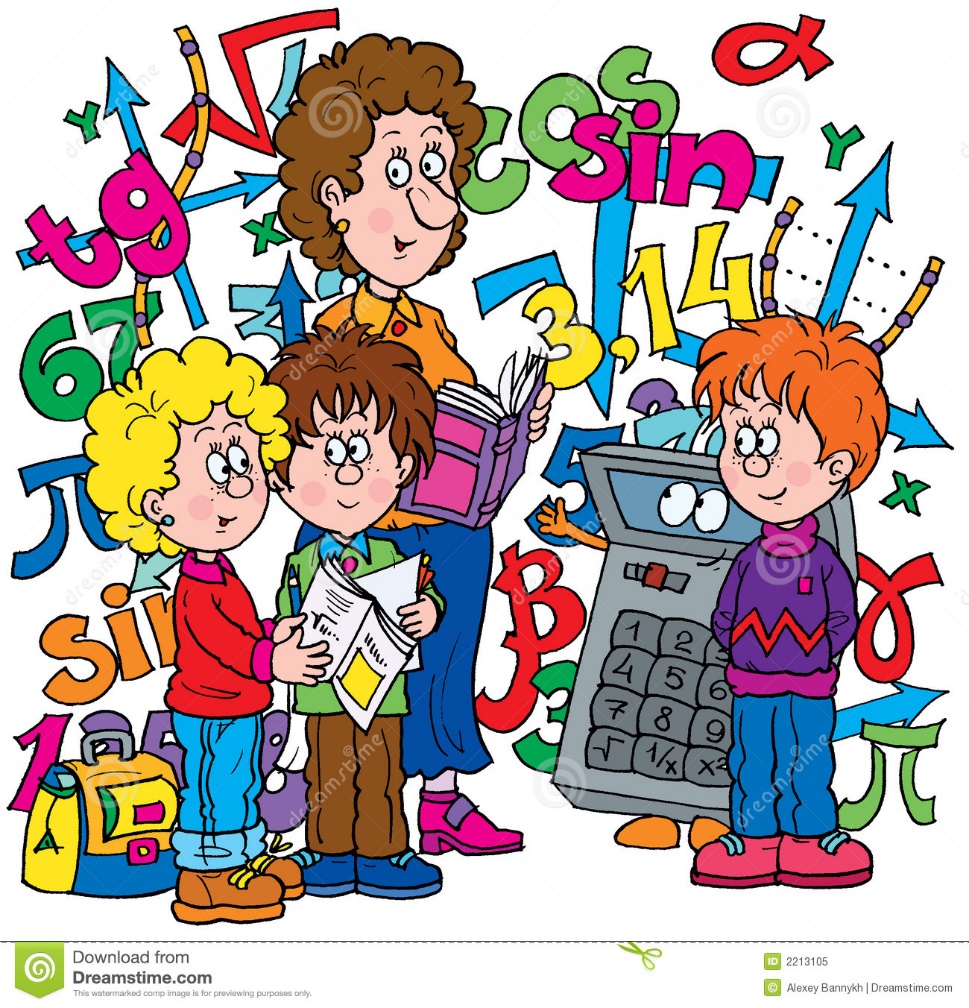 Структура уроков развивающего контроля
Структура уроков развивающего контроля
Как изменится урок?
- урок становится личностно-развивающим;
	- урок становится компетентностно-ориентированным;
	- урок становится метапредметным;
	- наряду с предметно-ориентированным уроком рождаются интегрированные формы (уроки                занятия), стирается грань между обучением и воспитанием
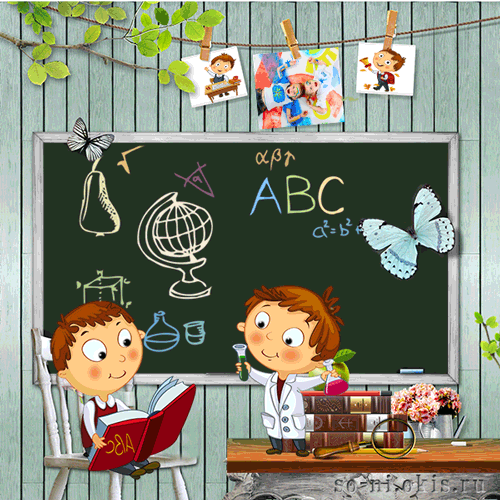 Спасибо за внимание